2024 Regional Transportation Improvement Program
Board of Directors
October 25, 2023
State Transportation Improvement Program
State and Federal Gas Tax
5-year fund cycle
FY24/25 – FY28/29
Monterey County share: $15.515 million
Regions submit updates every 2 years in December 
Adopted by the California Transportation Commission in March
Regional Transportation Improvement Program
Regionally-significant transportation projects
Integrated Funding Strategy considers fund sources and program requirements
Advance projects
More flexibility with Caltrans managed projects
Scenic State Route 68
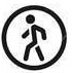 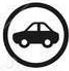 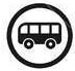 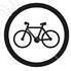 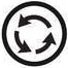 2024 Regional Transportation Improvement Program – Staff Proposal
US 101 South County
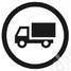 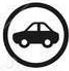 2024 Regional Transportation Improvement Program – Staff Proposal
Planning, Programming, & Monitoring
2024 Regional Transportation Improvement Program – Staff Proposal
Timeline
2024 Regional Transportation Improvement Program – Staff Proposal
Thank you!
Janneke Strause, Transportation Planner
Janneke@tamcmonterey.org
(831) 775-4410